TIẾNG VIỆT 1
Tập 2
Tuần 34
Tập đọc: Sử dụng đồ dùng học tập 
an toàn
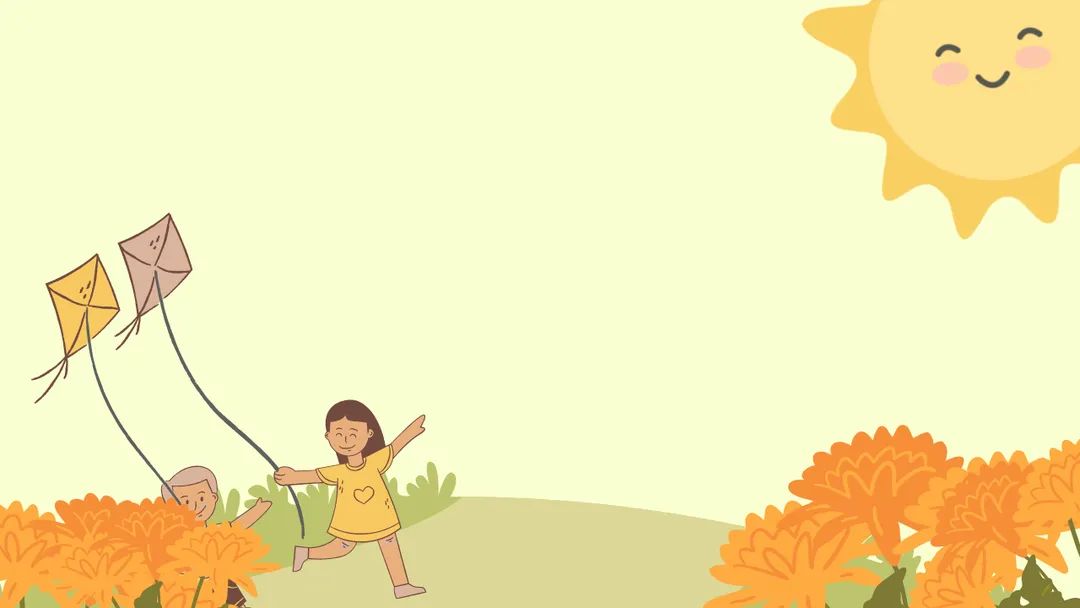 KHỞI ĐỘNG
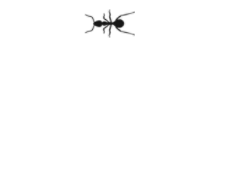 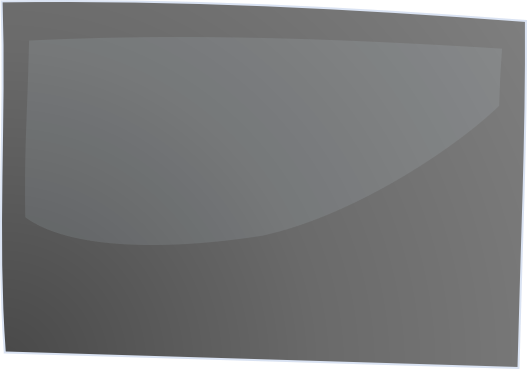 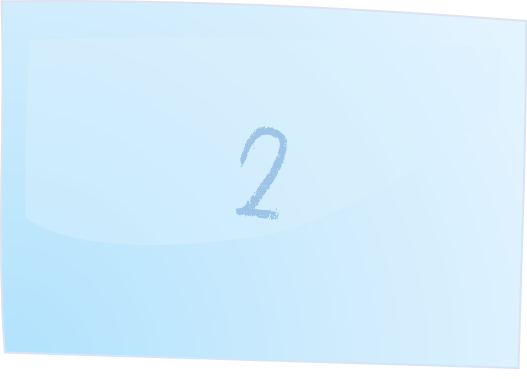 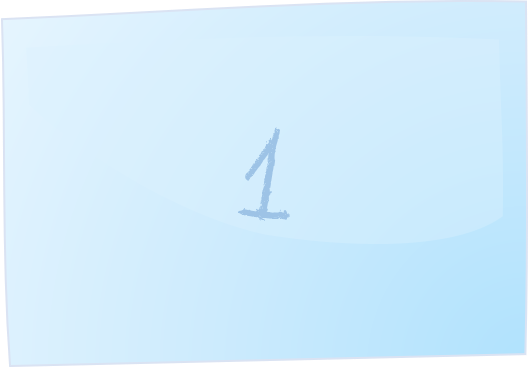 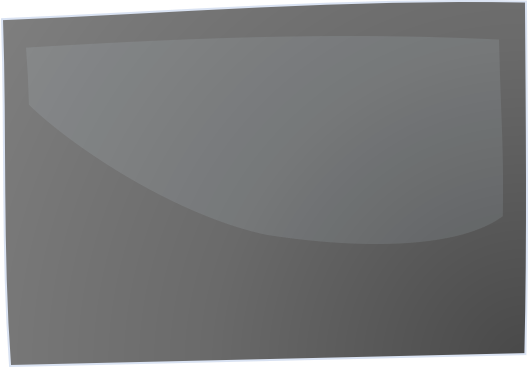 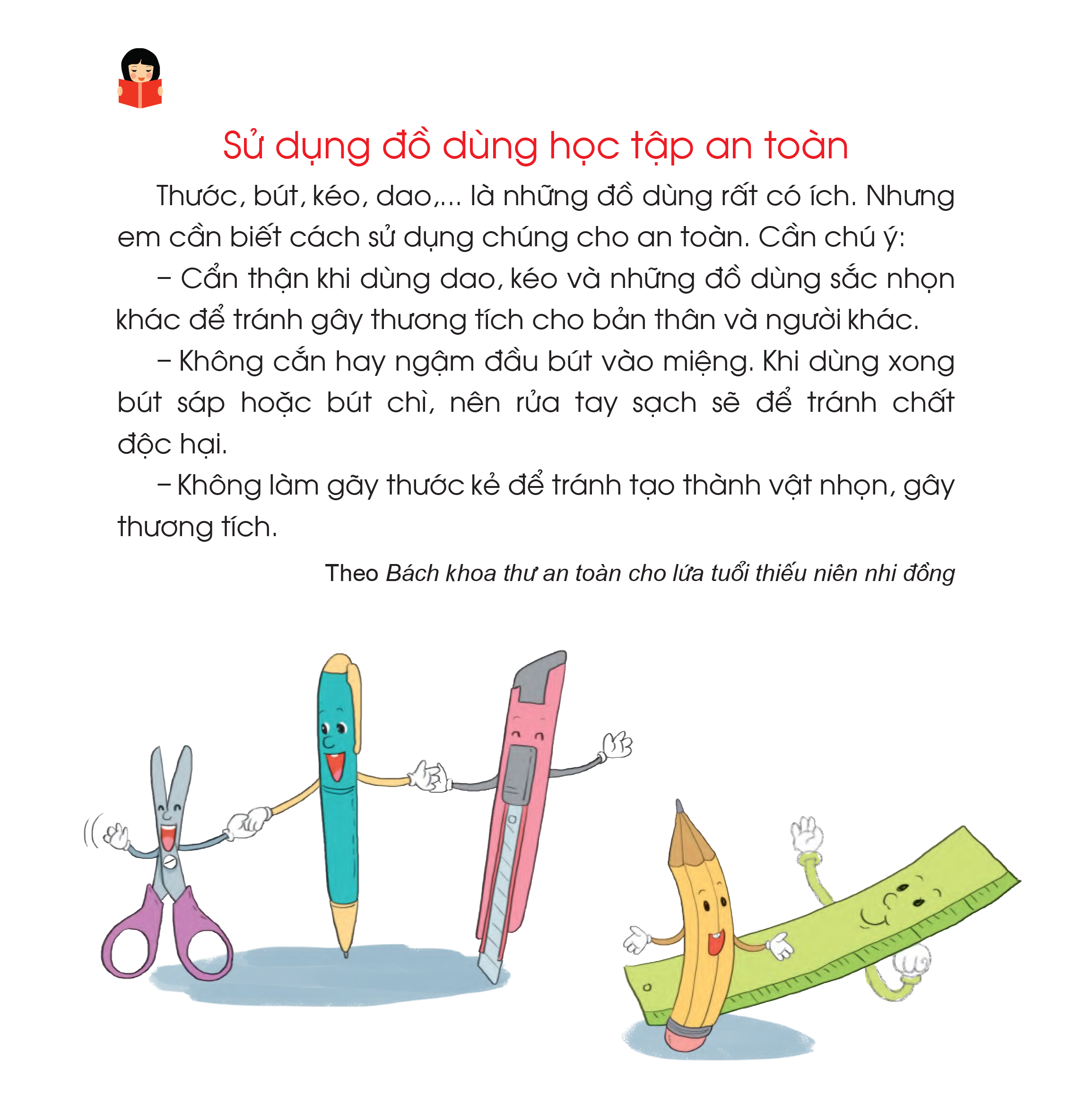 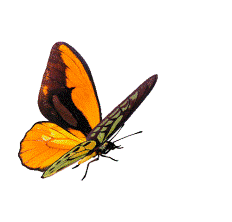 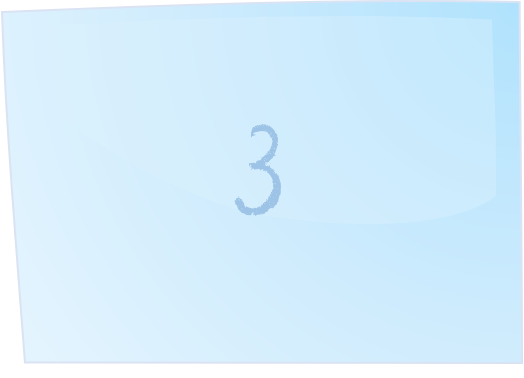 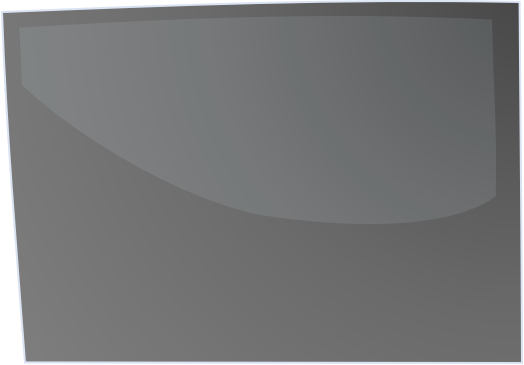 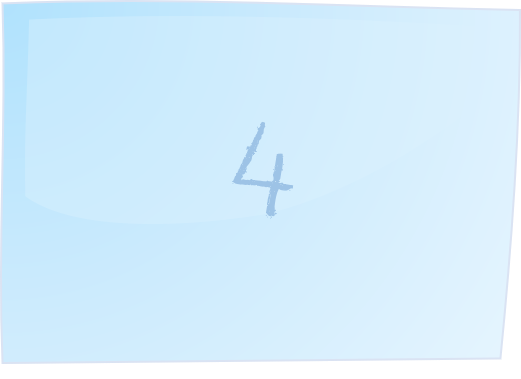 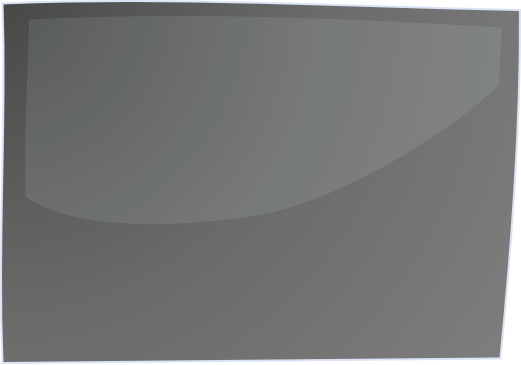 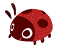 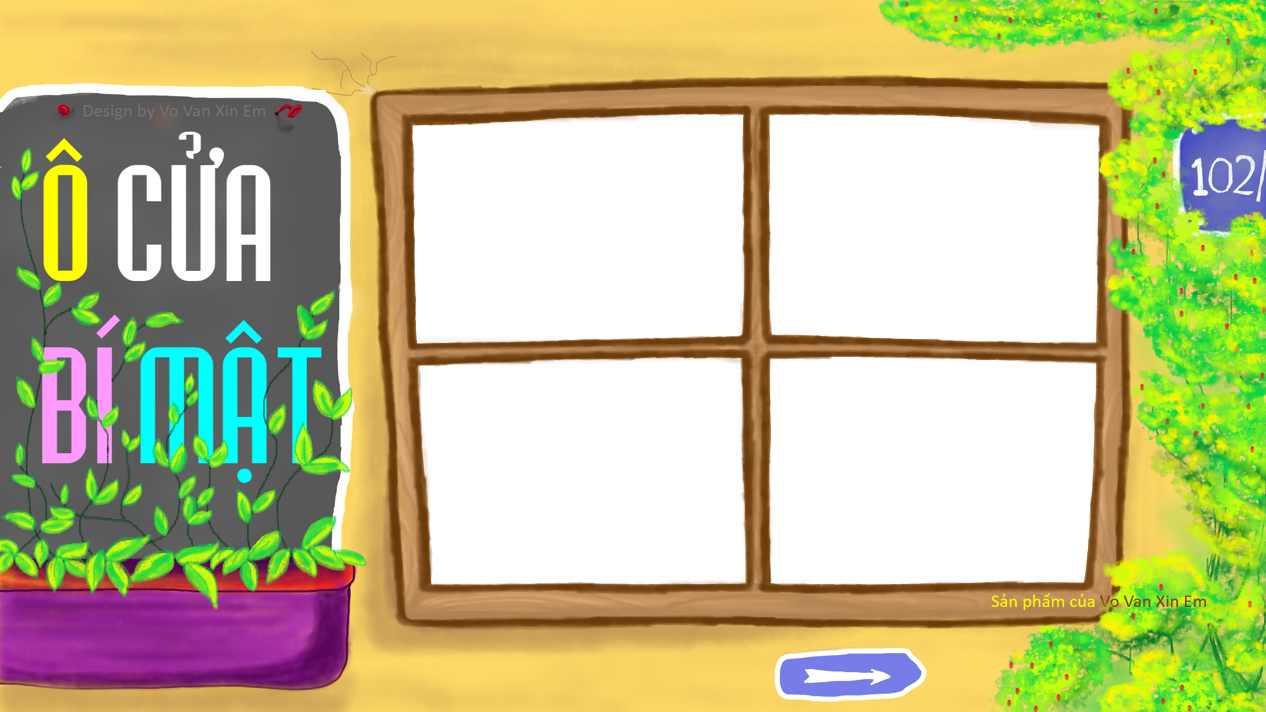 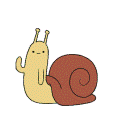 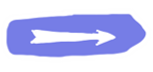 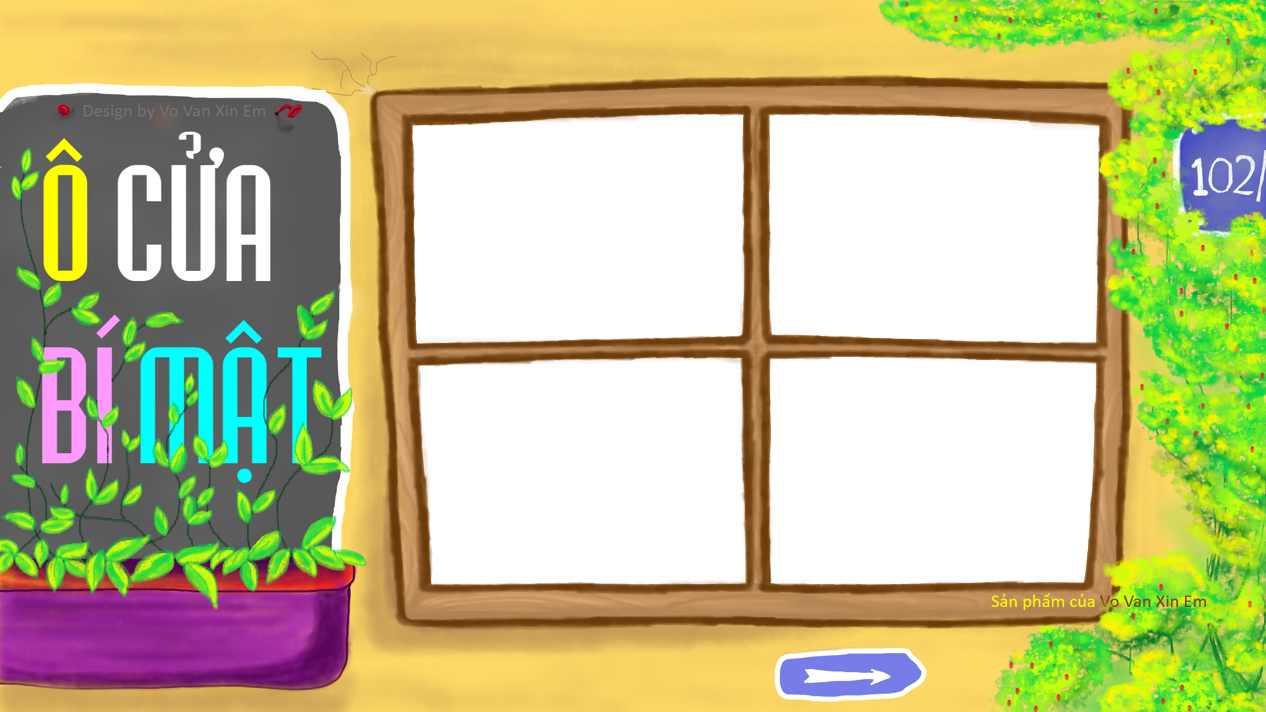 [Speaker Notes: Hướng dẫn chơi:
- click vào từng ô cửa sẽ hiện lần lượt câu hỏi.
Trả lời đúng, click mũi tên xanh về trang chủ, click màn che đen sẽ hiện nội dung 1 góc của tranh chủ đề sau khung cửa sổ.
Bí mật hiên ra là tranh minh hoạ cho bài mới, gv dẫn vào bài học.]
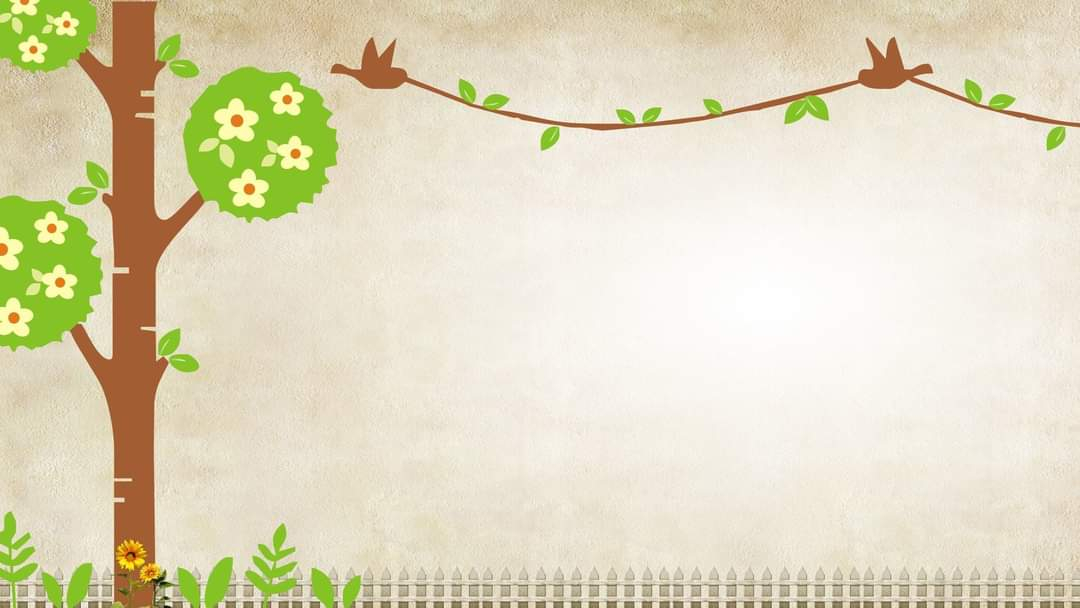 Câu hỏi số 1:
Trong bài ve con đi học, 
 ve con chăm học hay ham chơi?
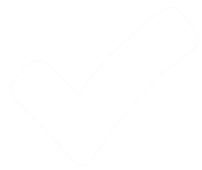 Đáp án:  ham chơi
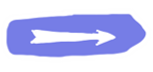 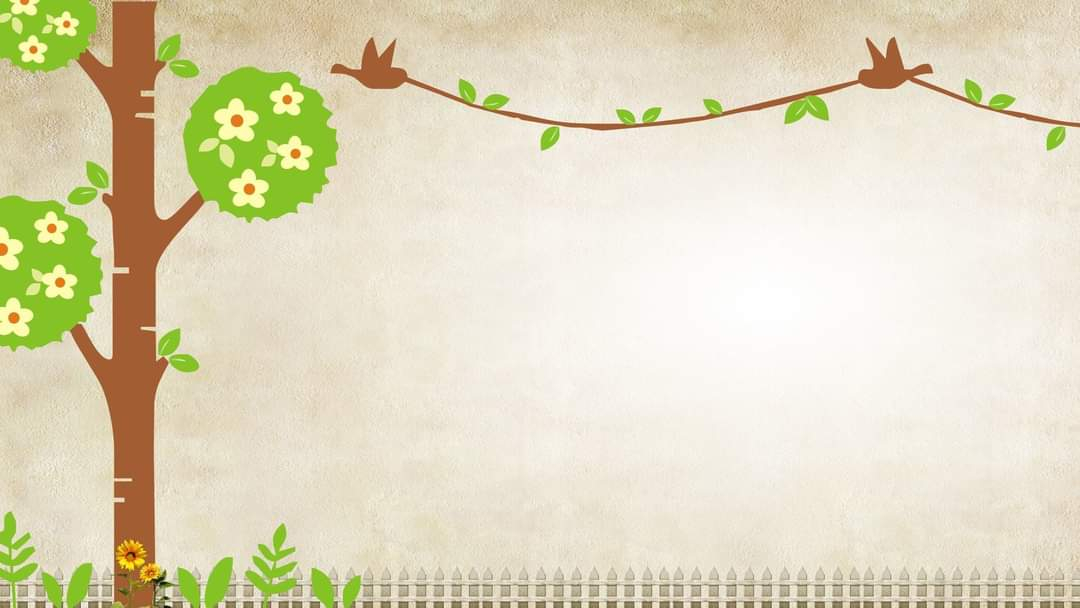 Câu hỏi số 2: 
Ve con học được chữ gì?
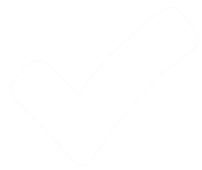 Đáp án: Chữ e
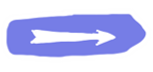 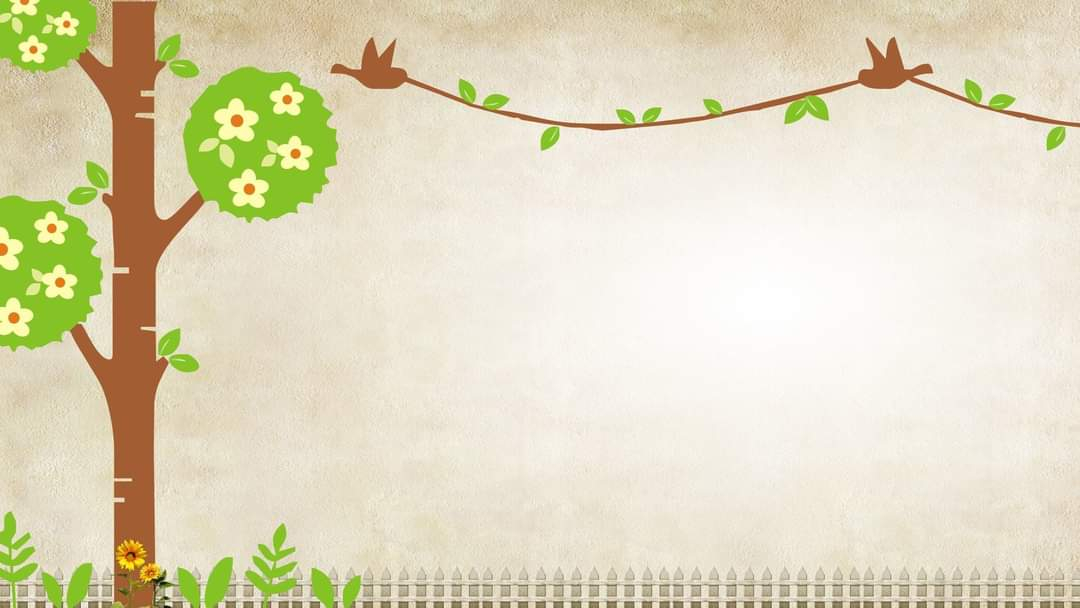 Câu hỏi số 3: 
Ve con trốn học đi đâu?
Đáp án: đi chơi
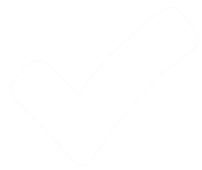 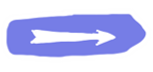 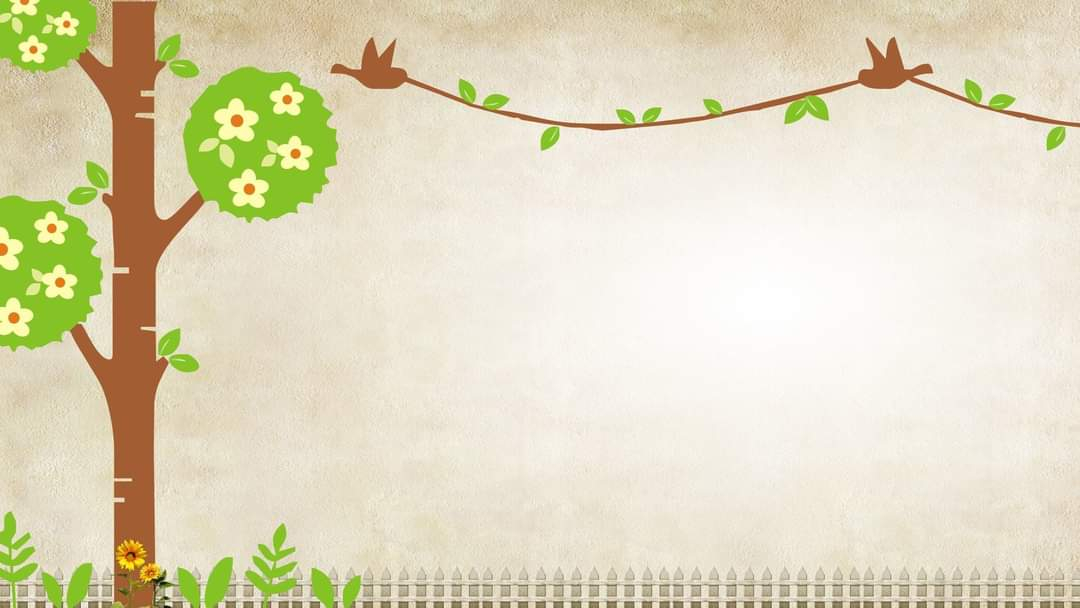 Câu hỏi số 4:
Ve con đáng khen hay đáng chê?
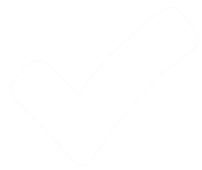 Đáp án: đáng chê
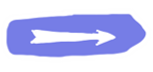 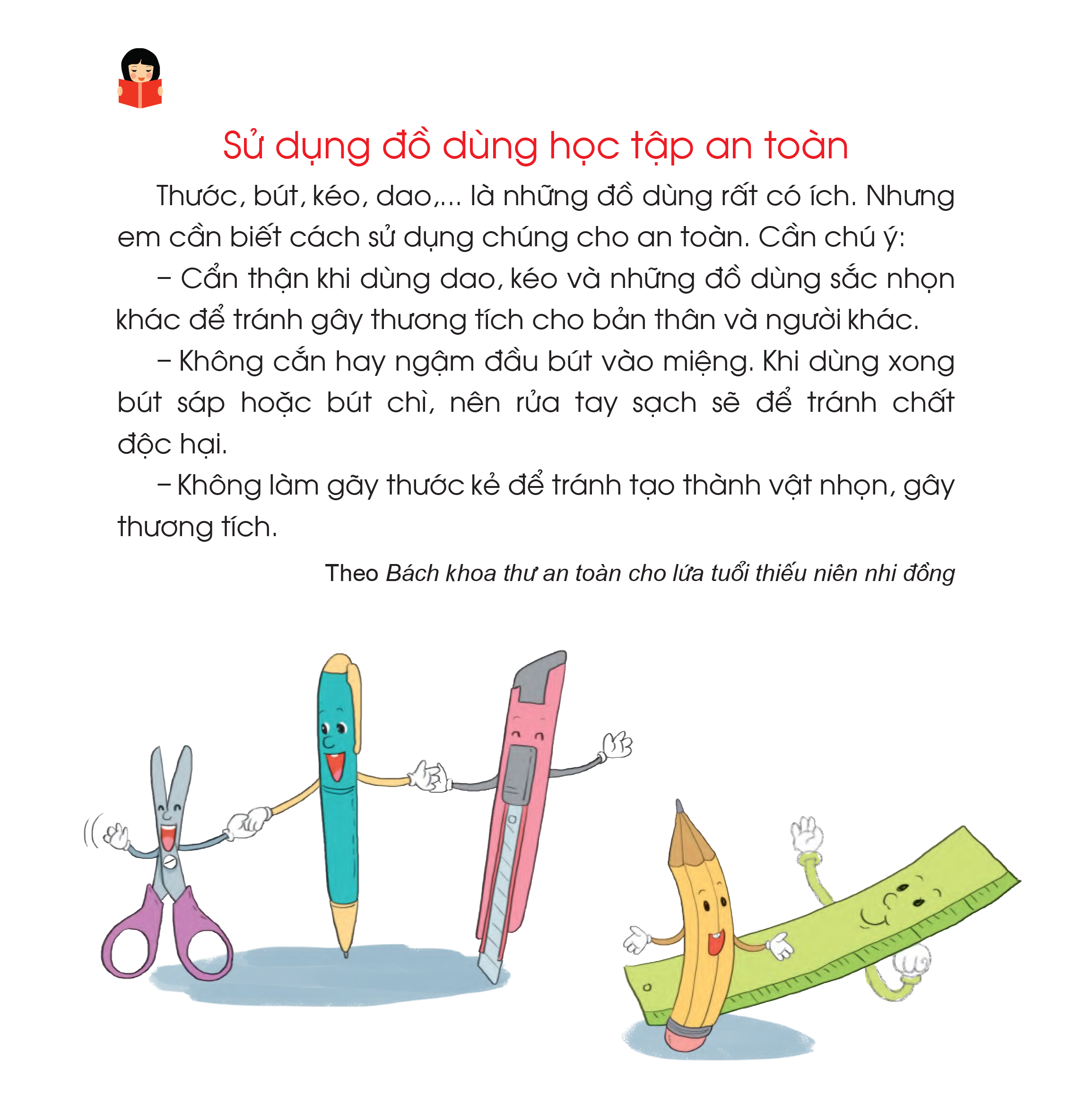 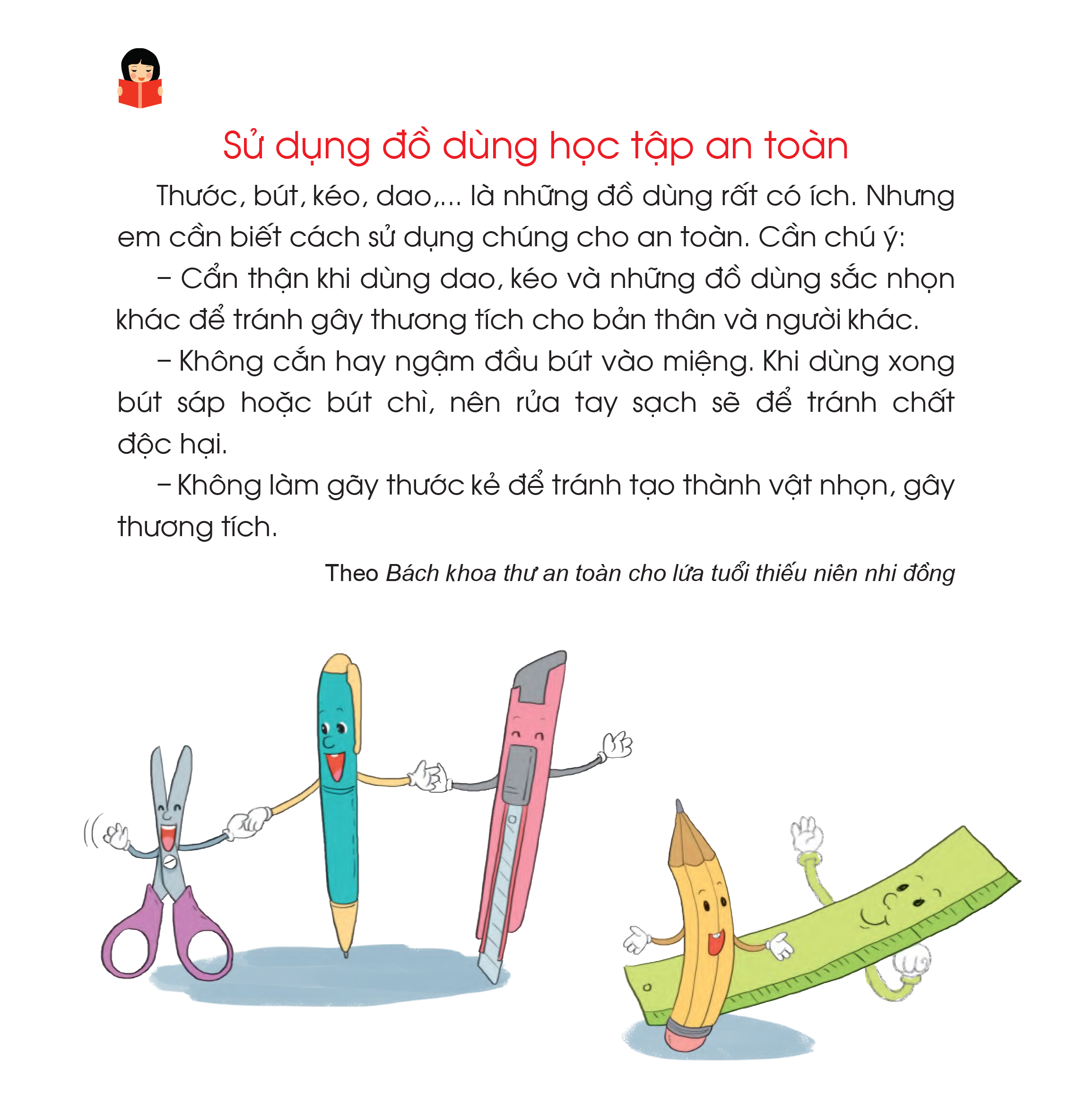 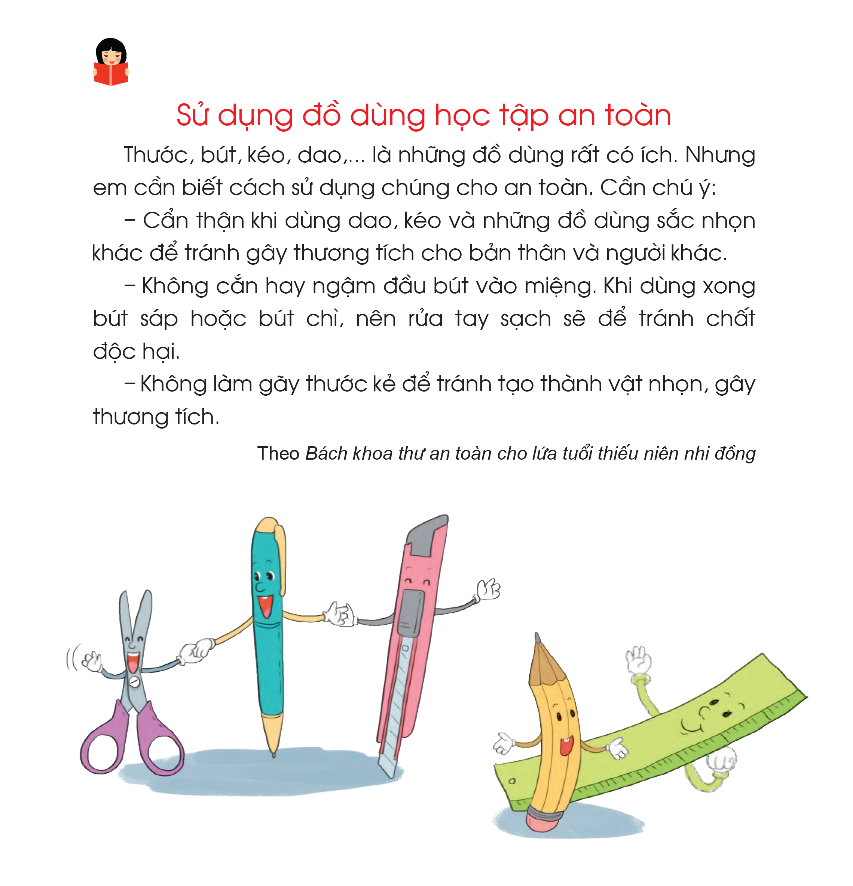 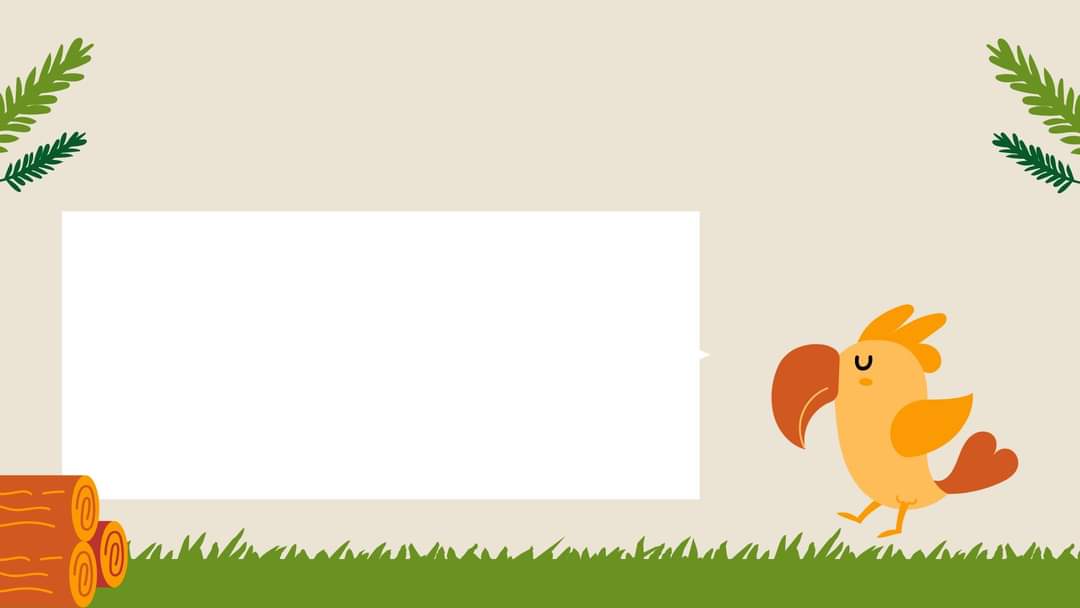 LUYỆN ĐỌC
 TỪ NGỮ
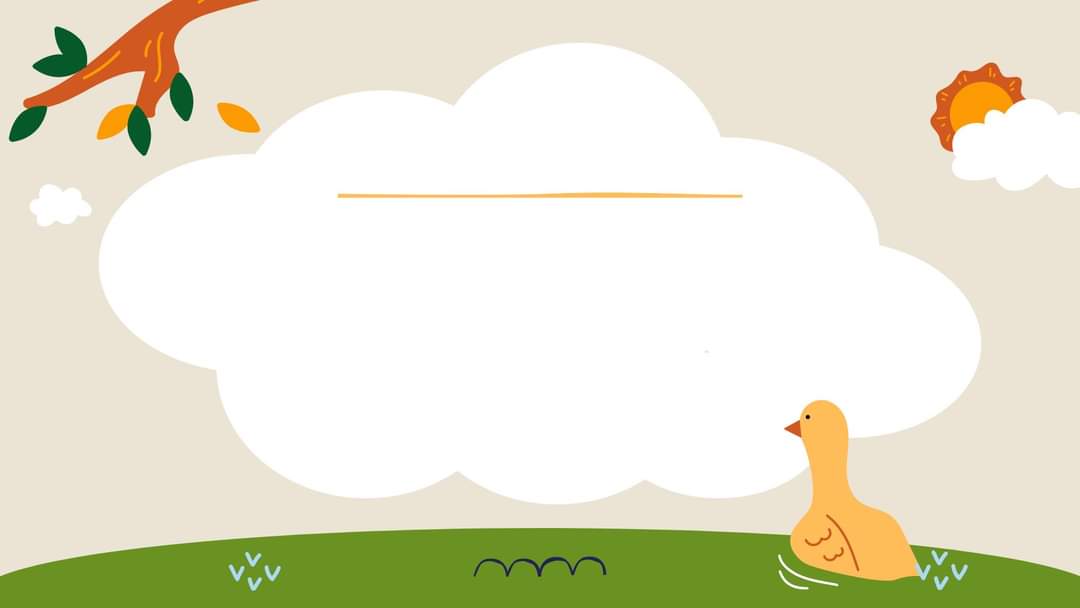 Luyện đọc từ ngữ
sạch sẽ
cẩn thận
chất độc hại
đồ dùng sắc nhọn
gây thương tích
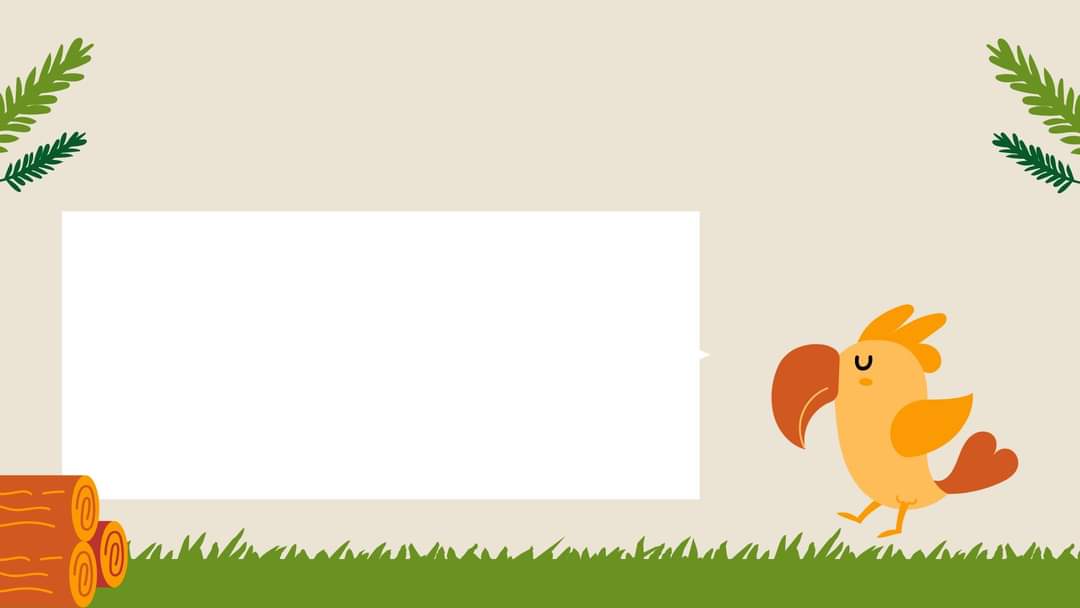 LUYỆN ĐỌC CÂU
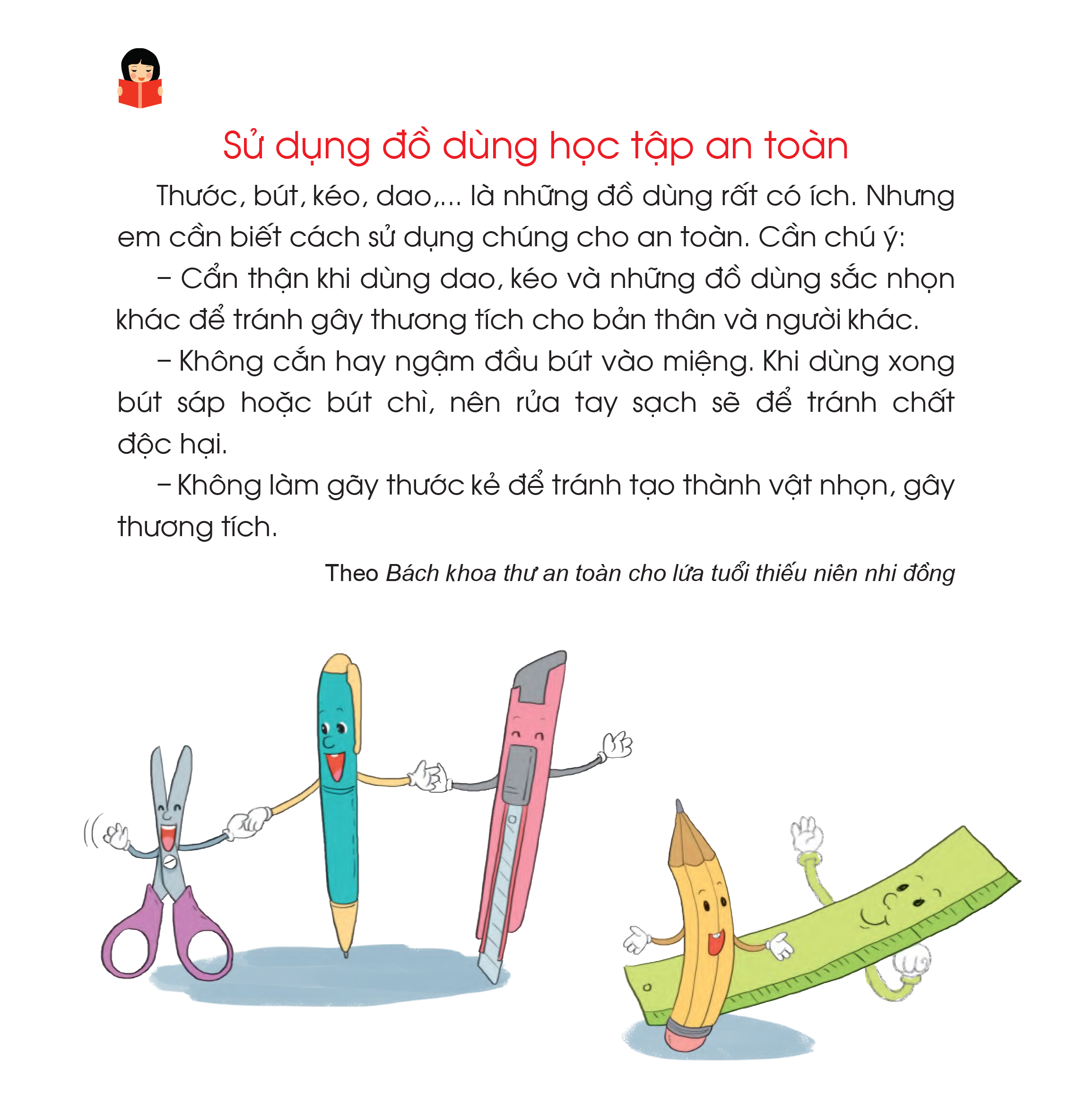 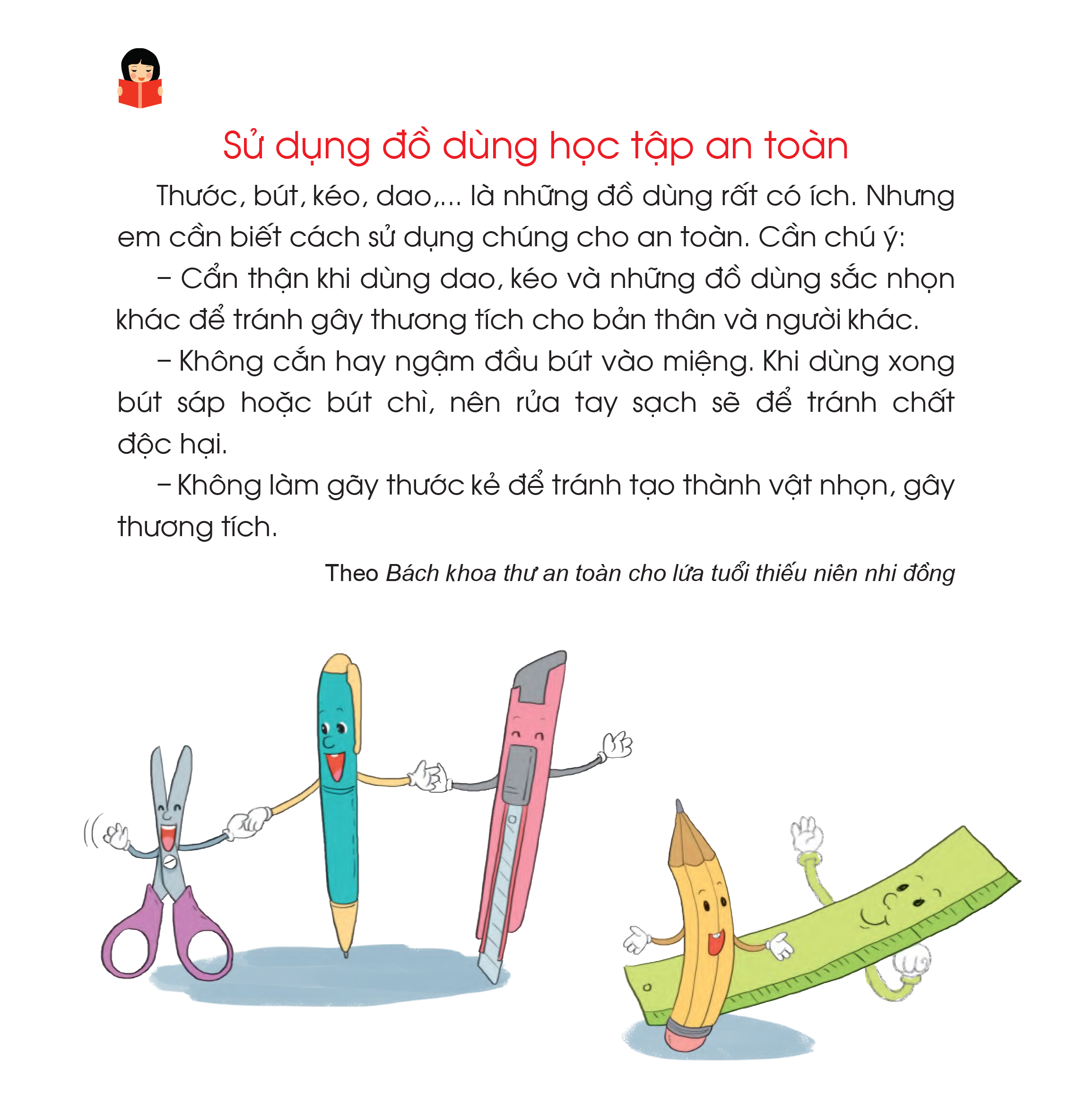 1
2
3
4
5
6
7
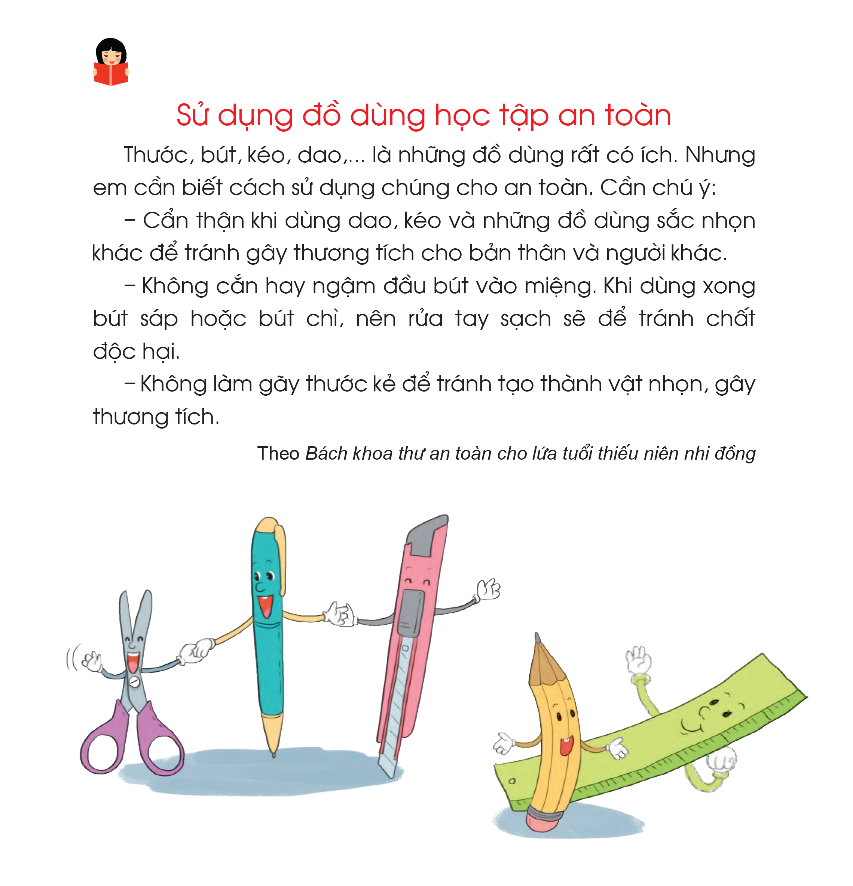 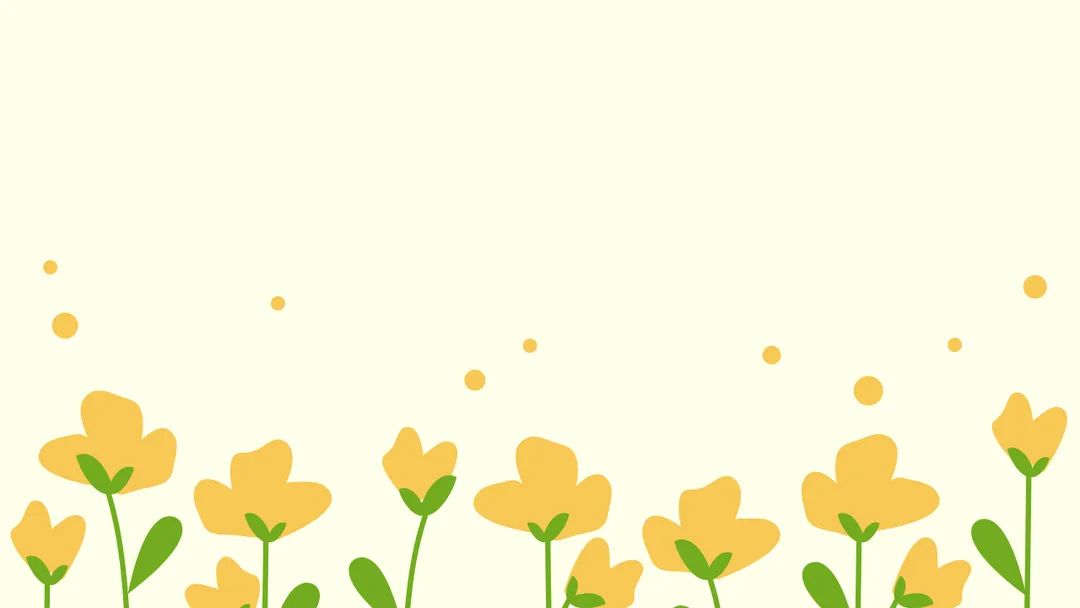 Cẩn thận khi dùng dao, kéo và những đồ dùng sắc nhọn khác để tránh gây thương tích cho bản thân và người khác.
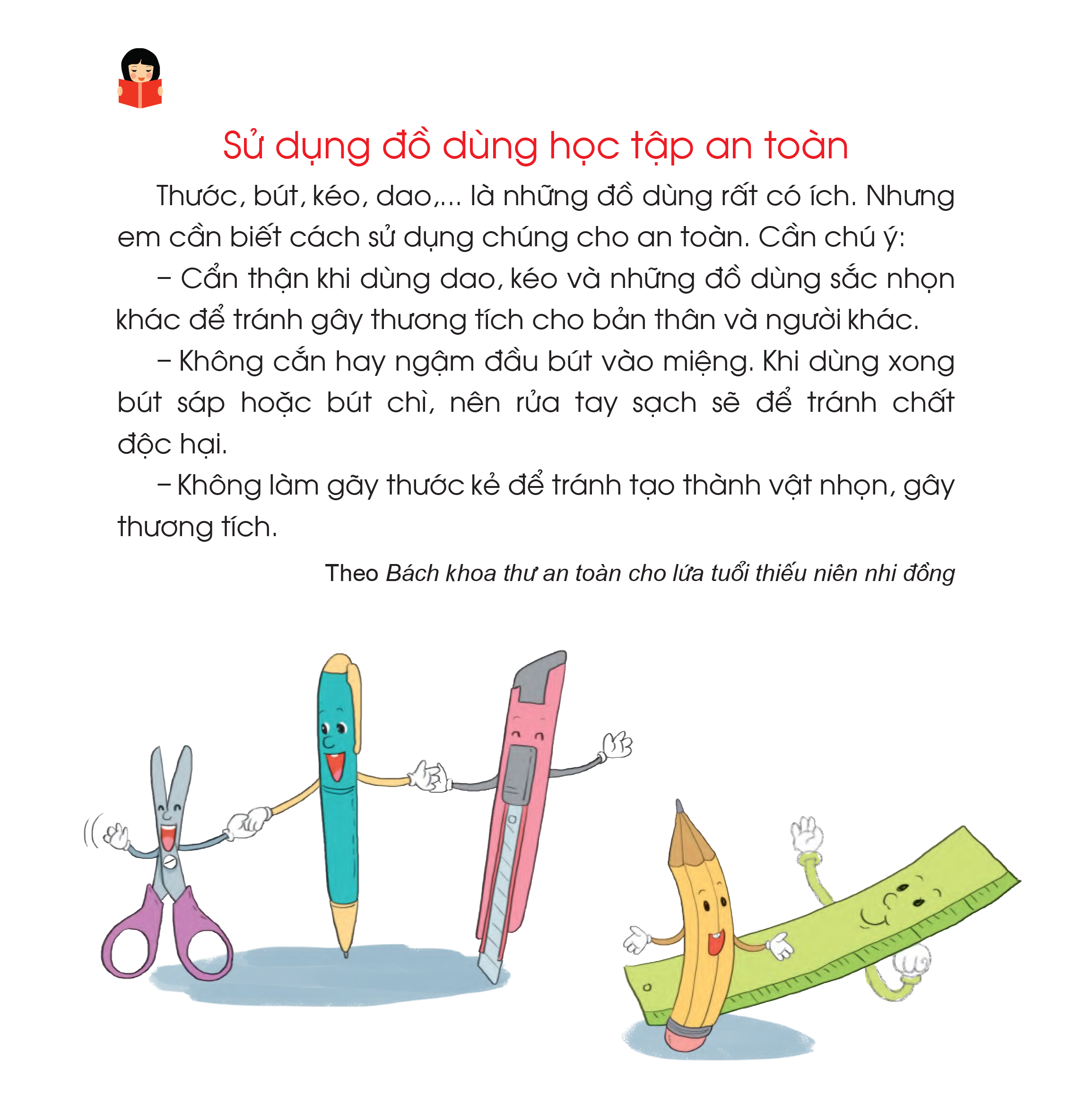 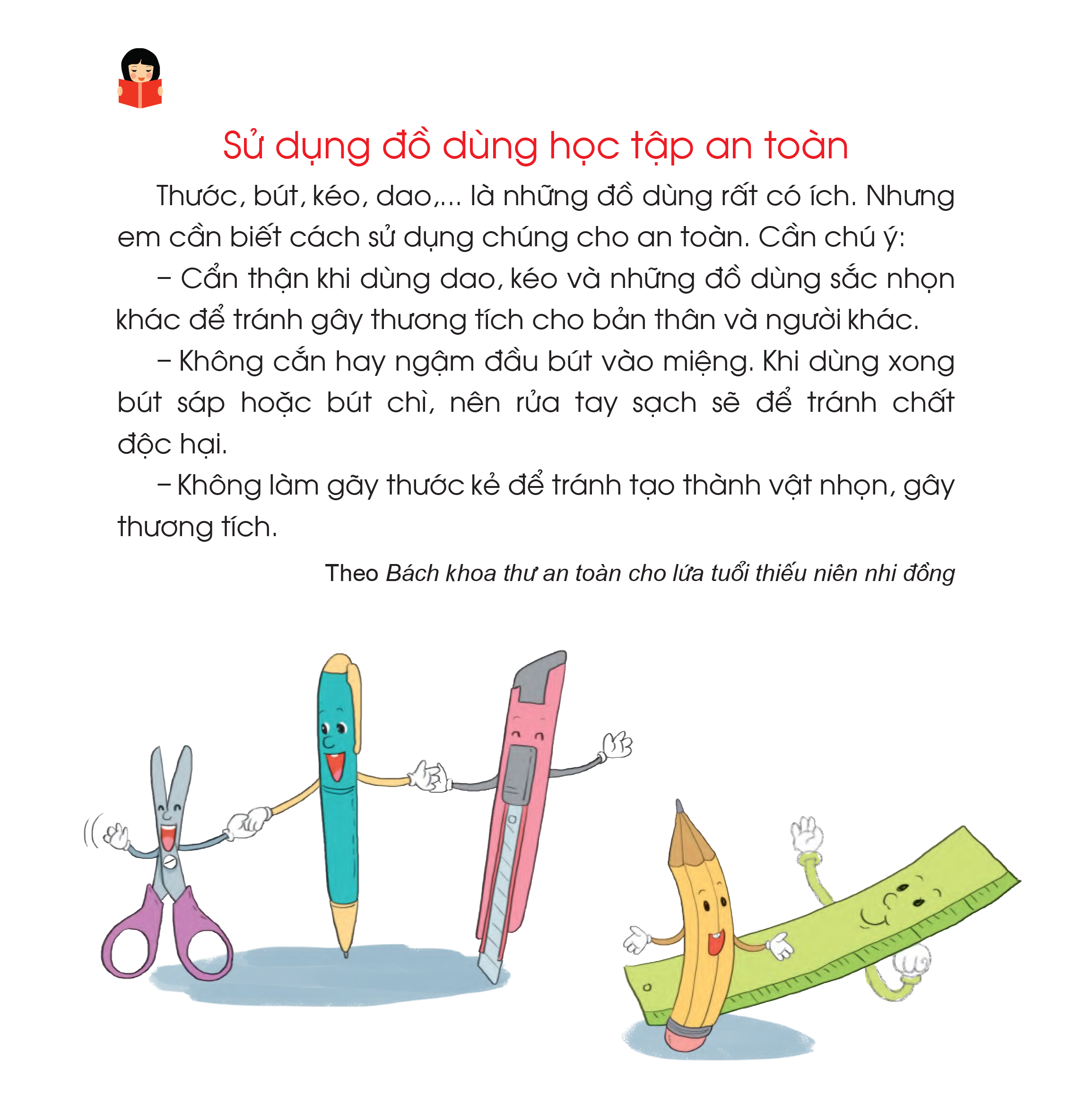 1
2
3
4
5
6
7
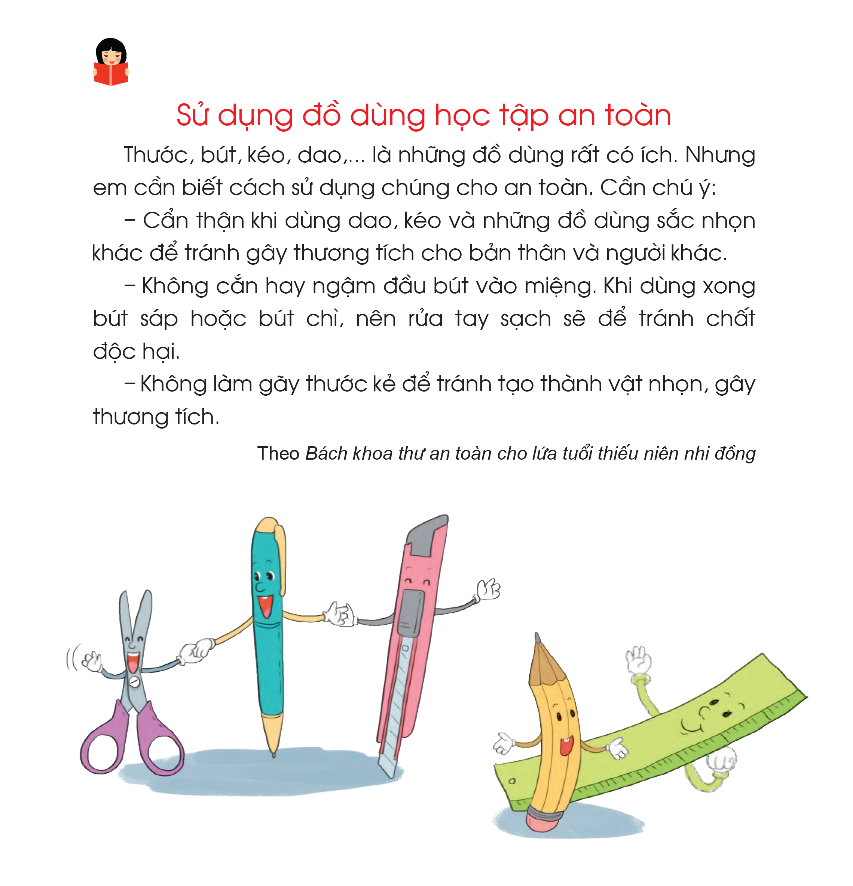 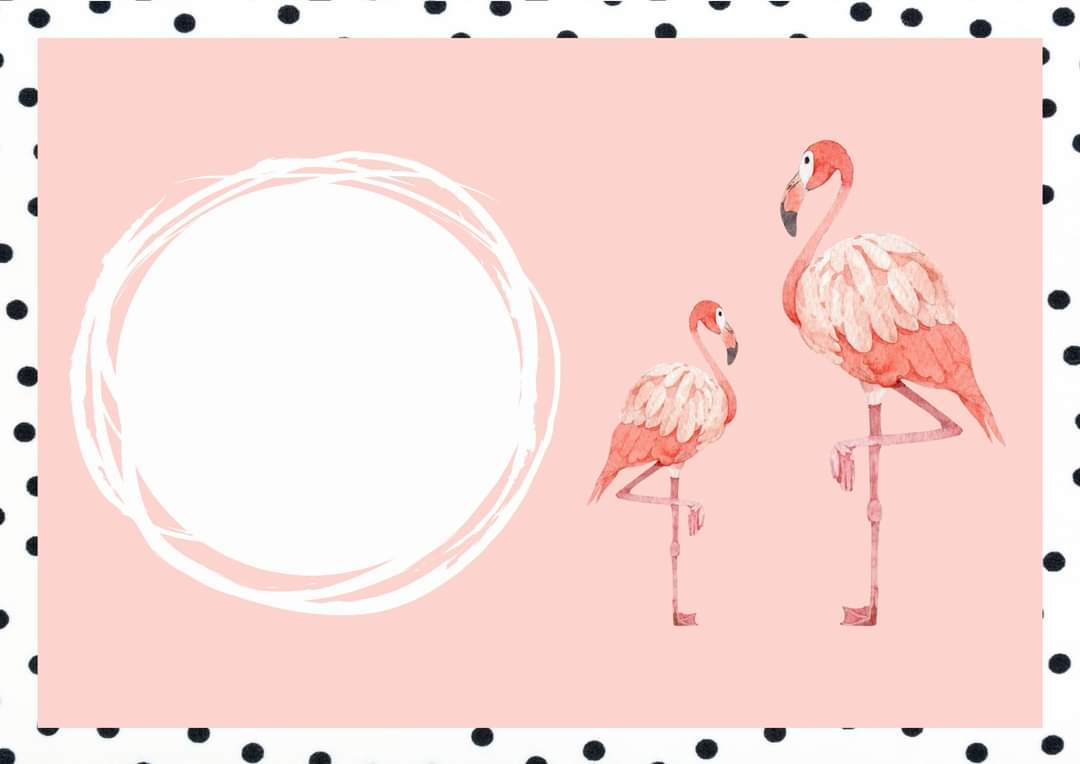 THƯ GIÃN
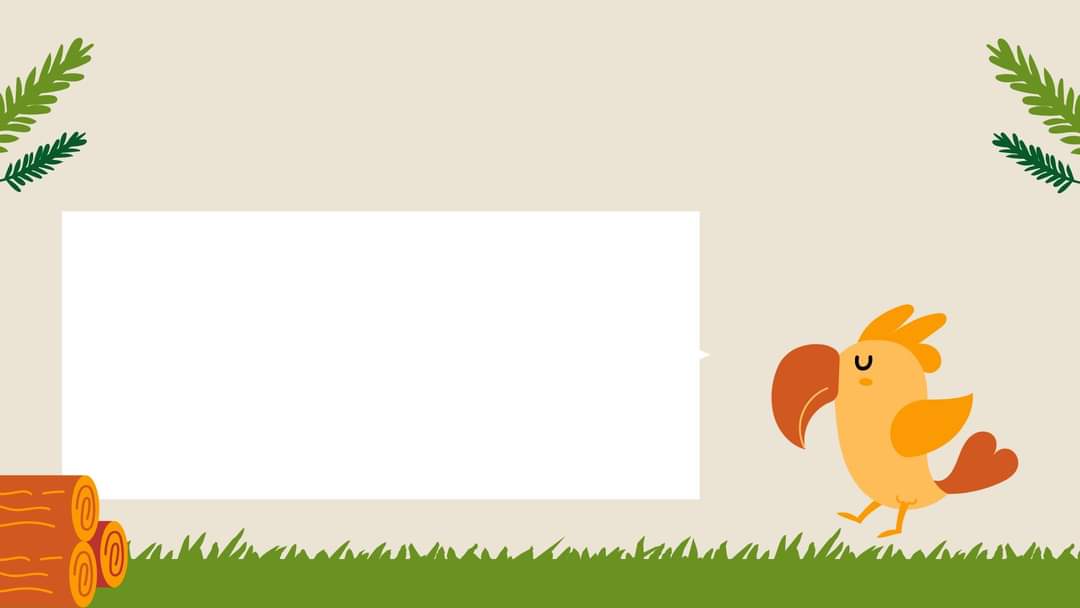 LUYỆN ĐỌC ĐOẠN
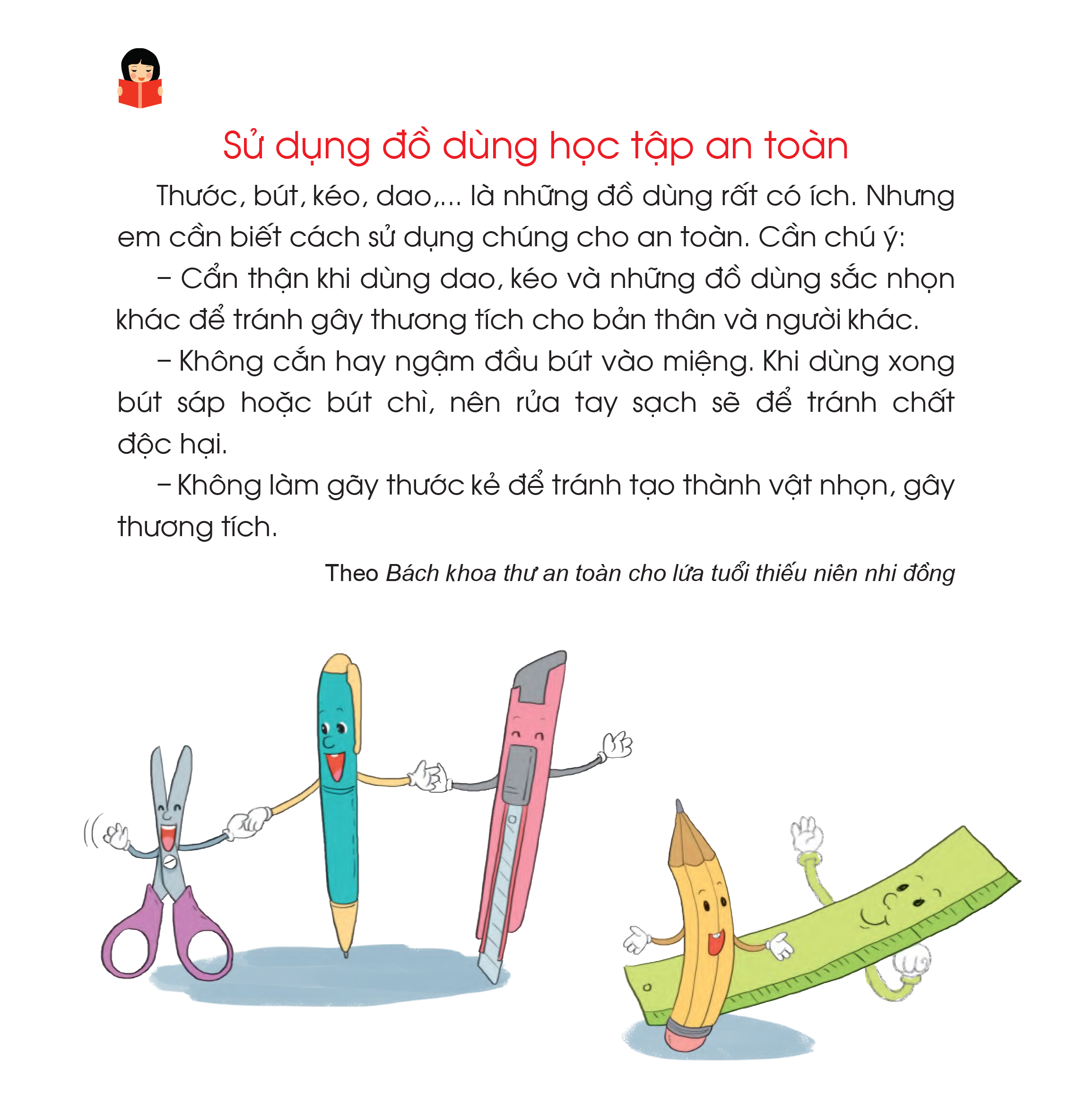 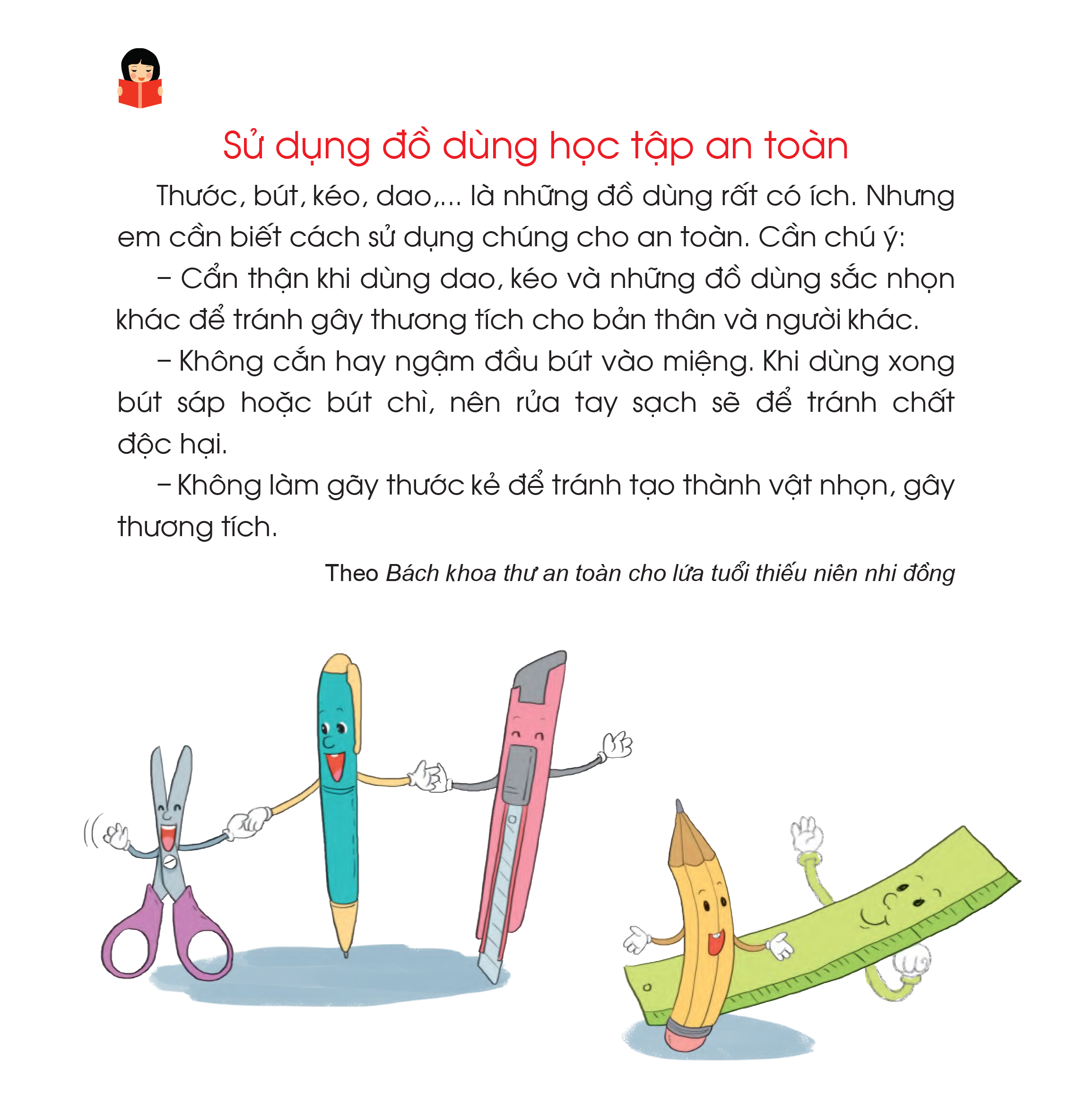 1
2
3
4
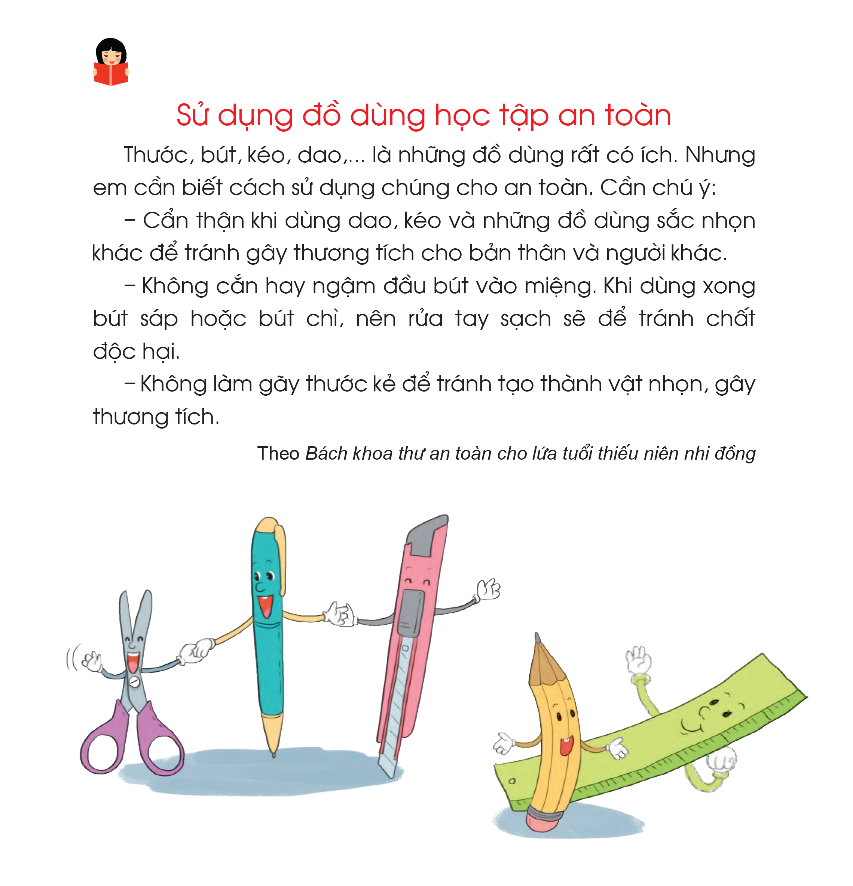 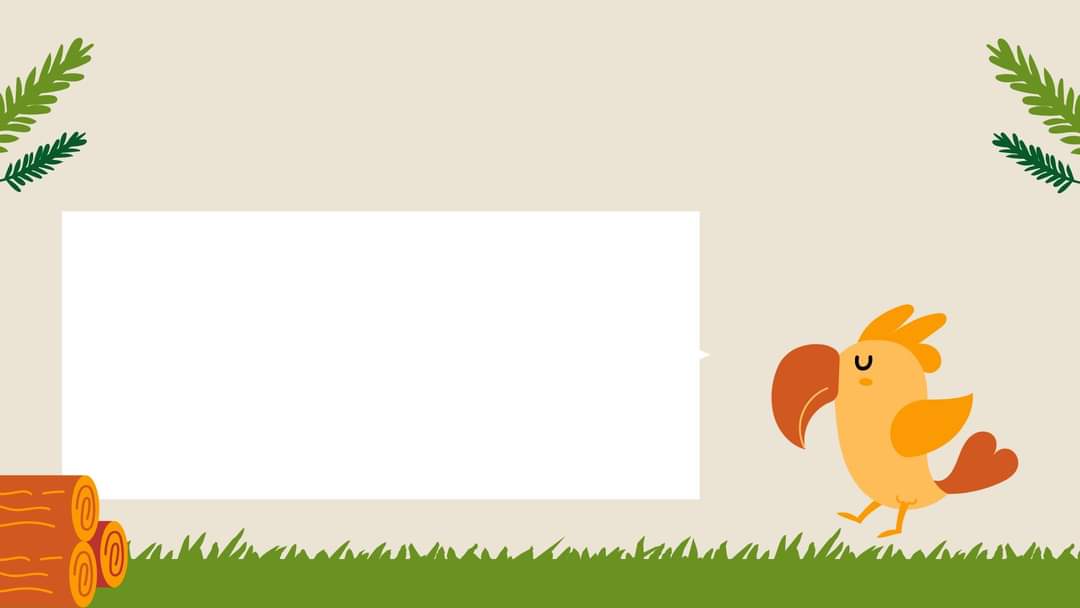 TÌM HIỂU BÀI ĐỌC
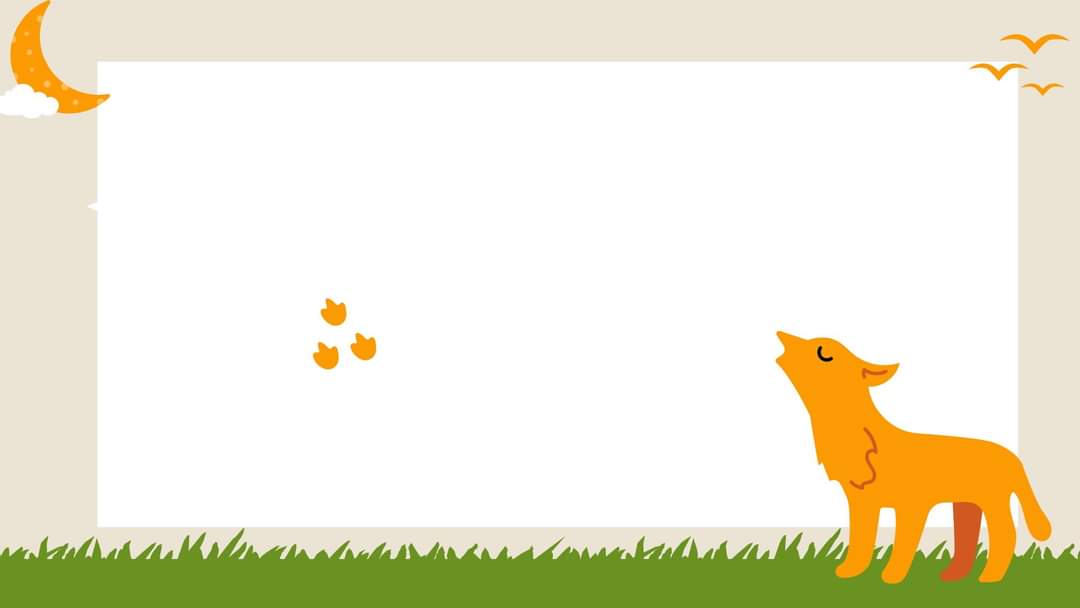 Trả lời các câu hỏi sau:
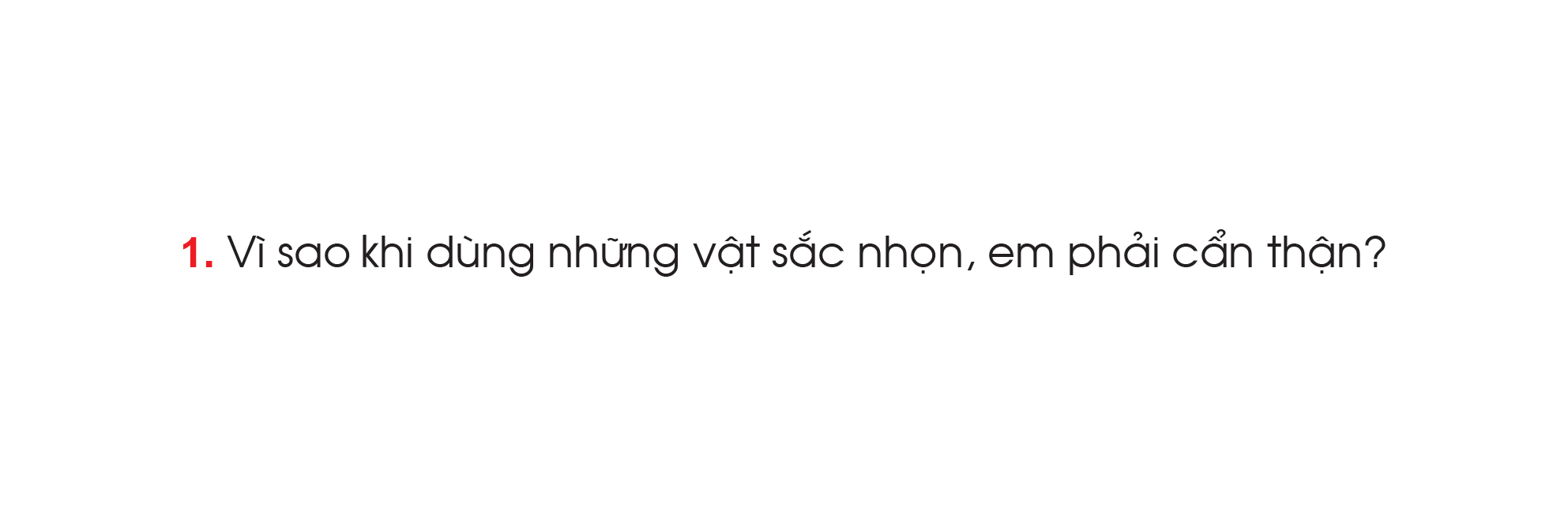 Để tránh gây thương tích cho bản thân và người khác.
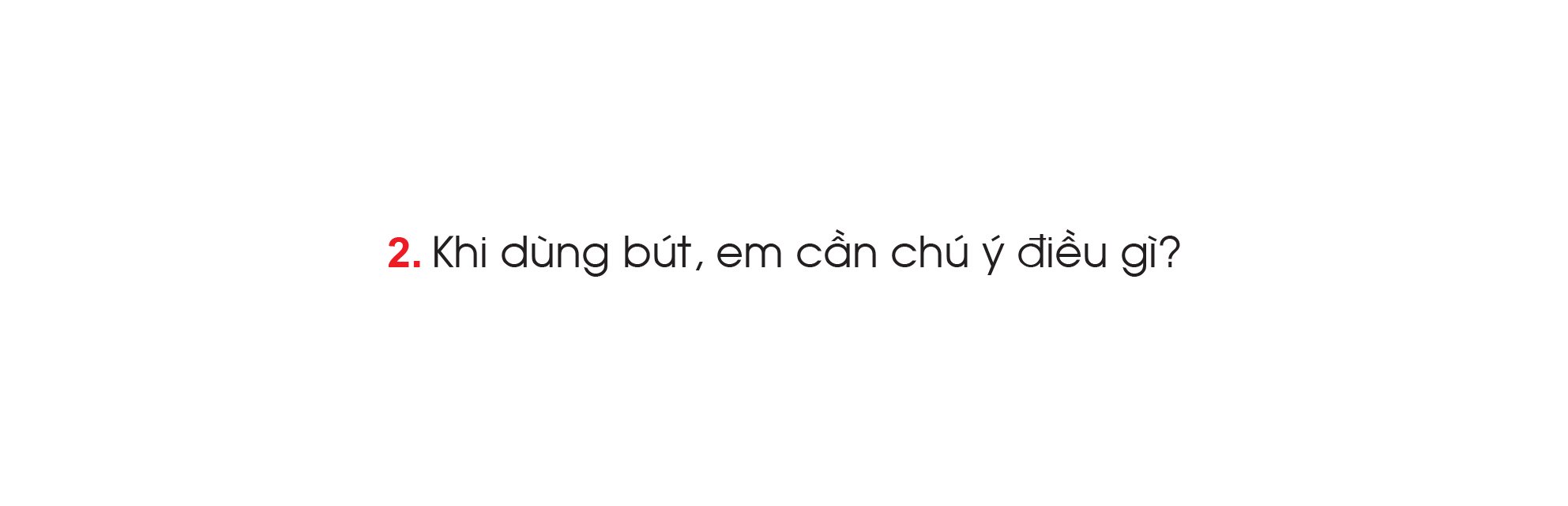 Không cắn hay ngậm đầu bút và rửa tay sạch sẽ sau khi dùng.
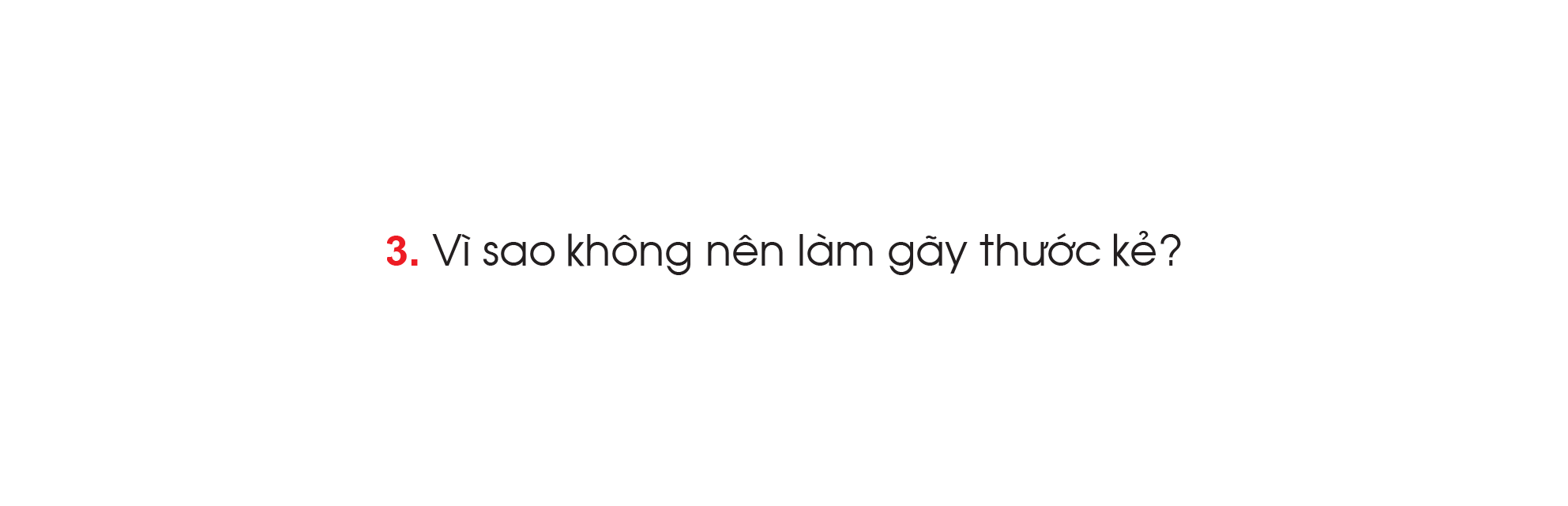 Để tránh tạo thành vật nhọn, gây thương tích.
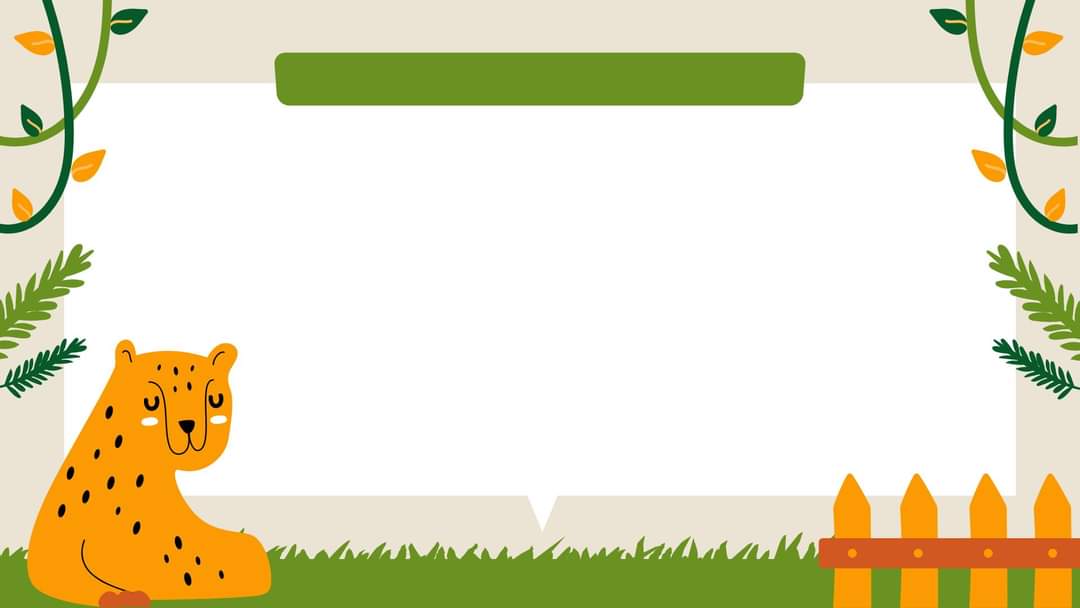 Bài đọc cung cấp cho em những thông tin bổ ích gì?
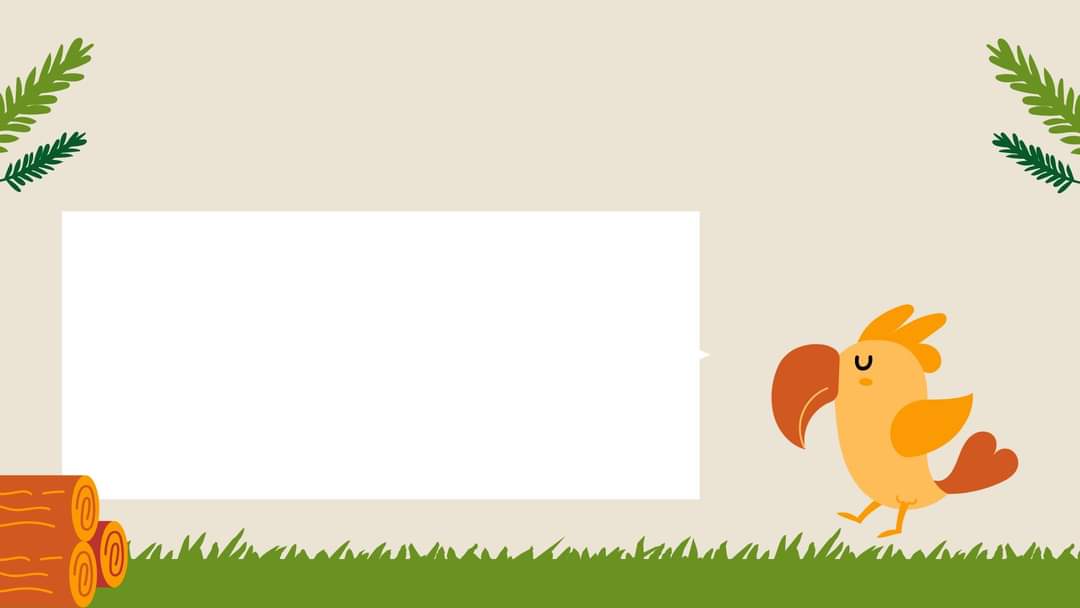 LUYỆN ĐỌC LẠI
THEO ĐOẠN
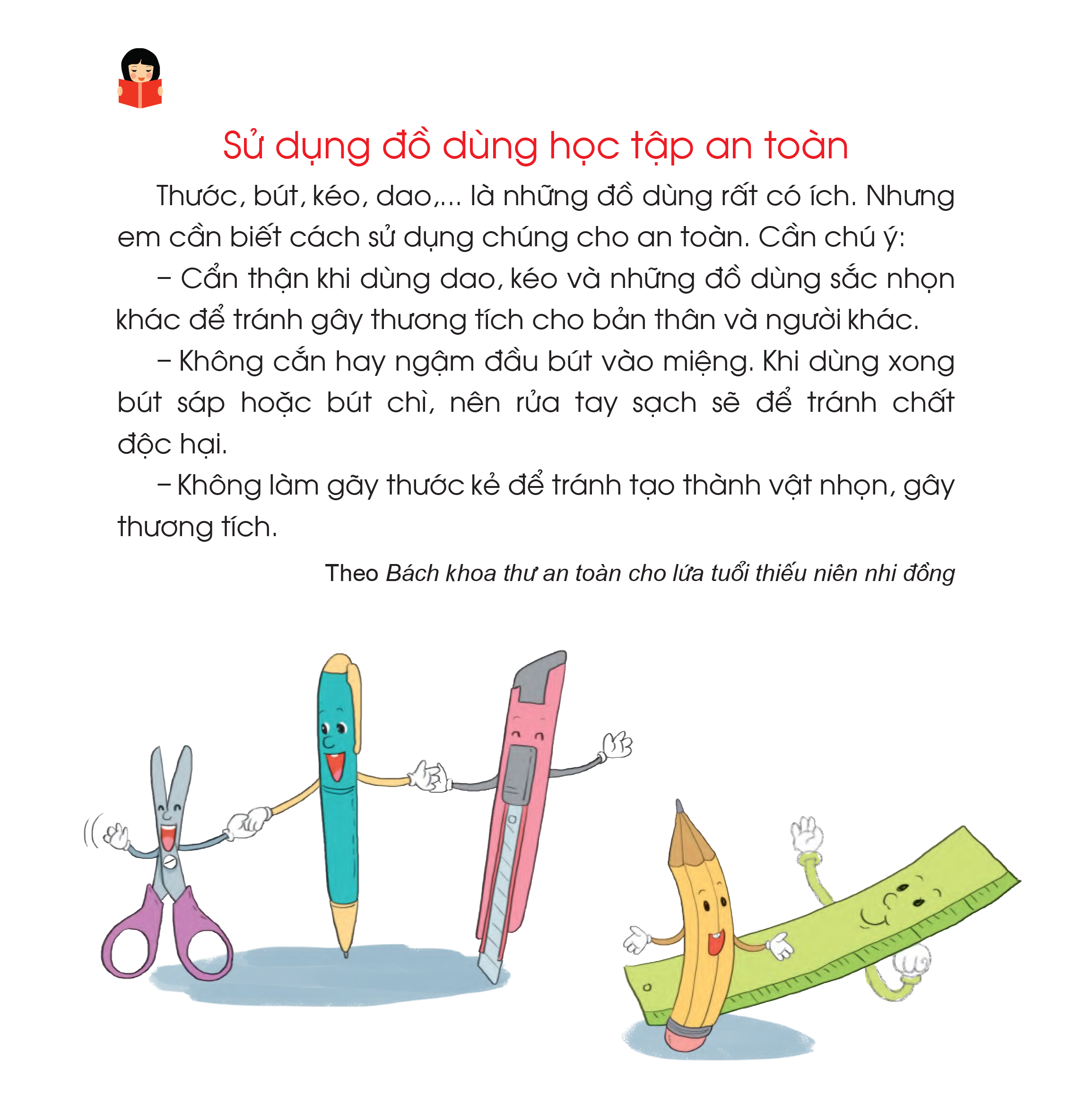 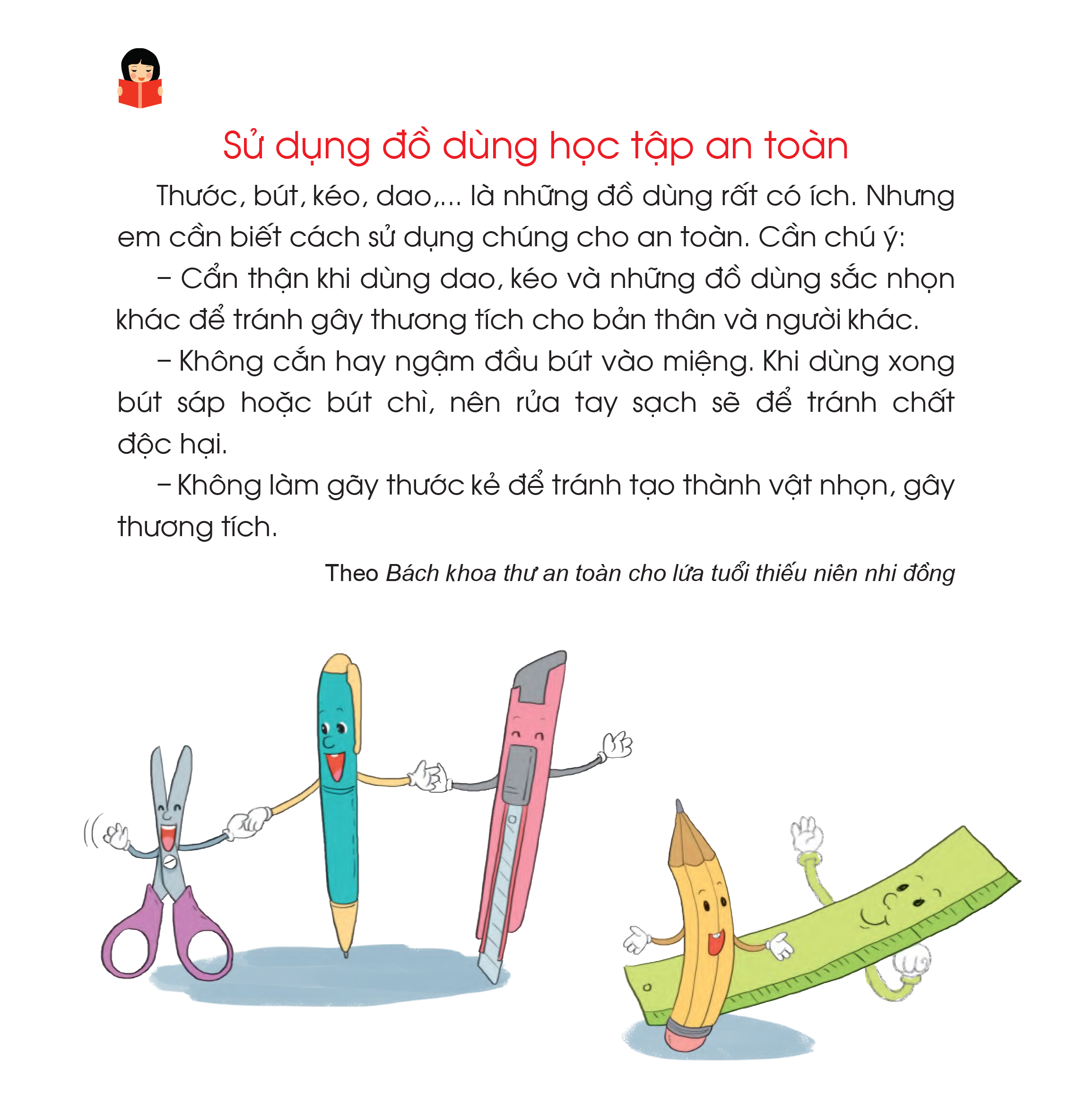 1
2
3
4
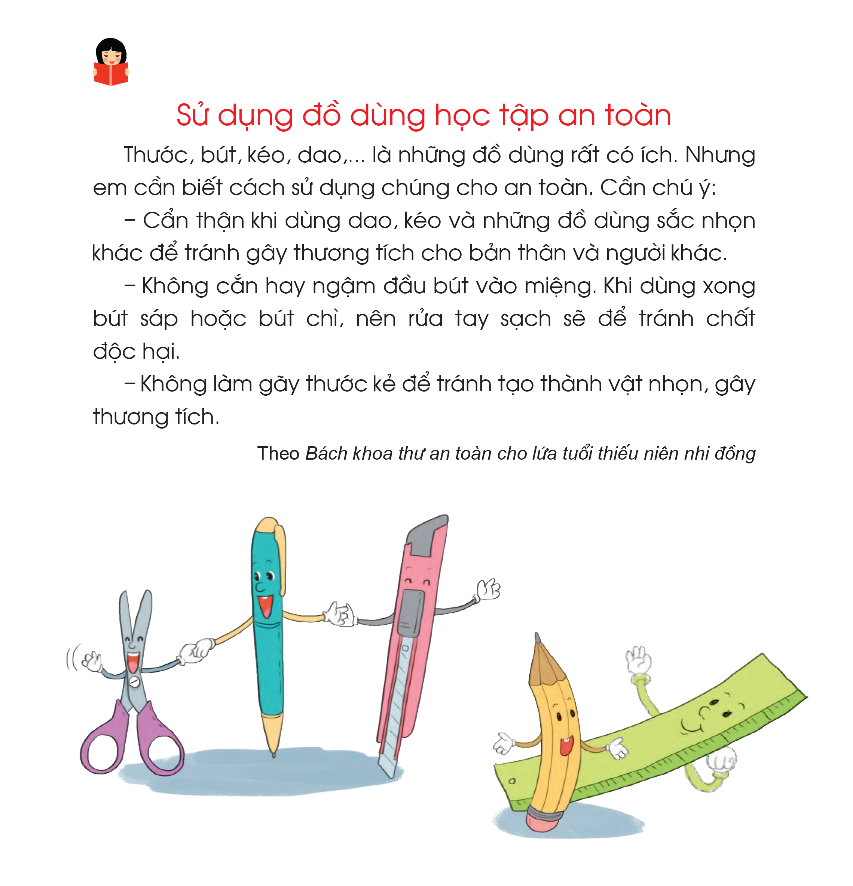